Sao Miguel 32-m SATCOM Antenna Characteristics

Earth Ground Station for Intelsat Standard A communications
Owner: Altice Portugal (former Portugal Telecom)
32 metre diameter; Mitsubishi model for Intelsat Standard A
Operation Centre compound in excellent conditions for hosting operations.
Coordinates: 37° 47.36' N,  25° 39.85' W
Radio-electric Protection Area, guaranteed by law (a rare case, major asset)
C-band optimized (4 and 6GHz )
Likely Commissioning date: 1978
G/T = 35.0 + 20log f/4  (db/K)
Tracking on circular ring (3 foot)

Earth station Tx: 5.925-6.425; Rx : 3700- 4200
Tx& Rcv BW : 500 MHz
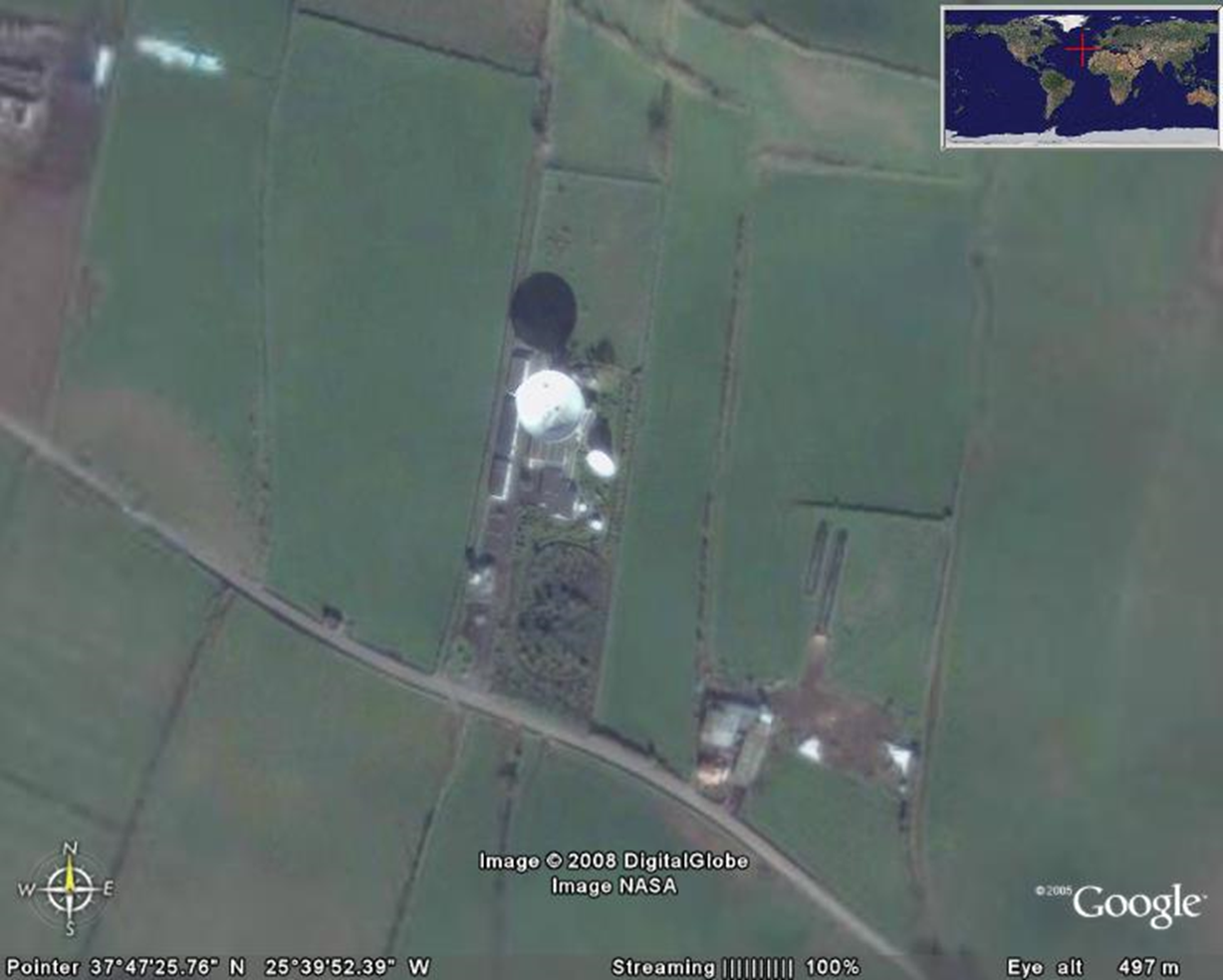 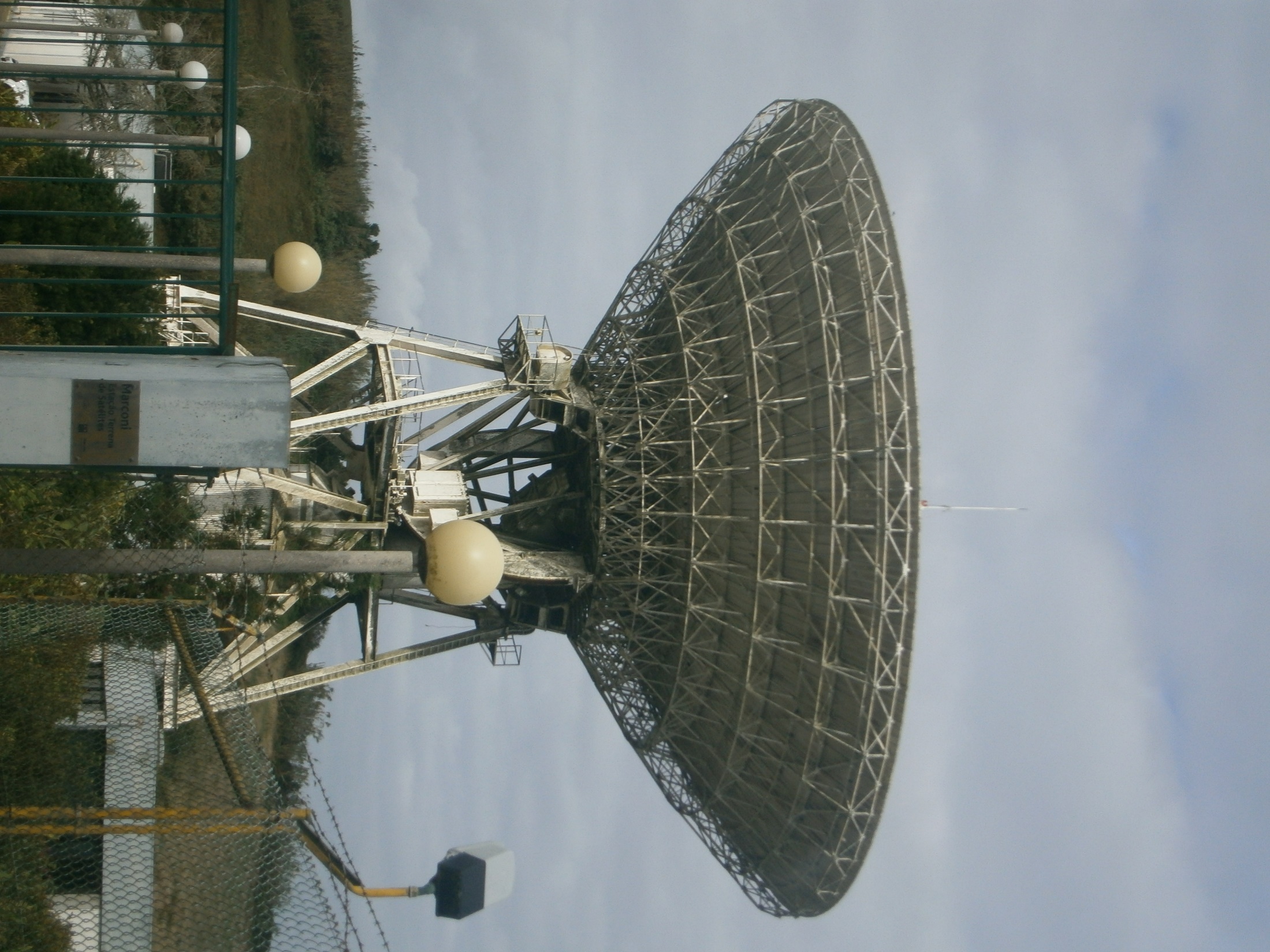